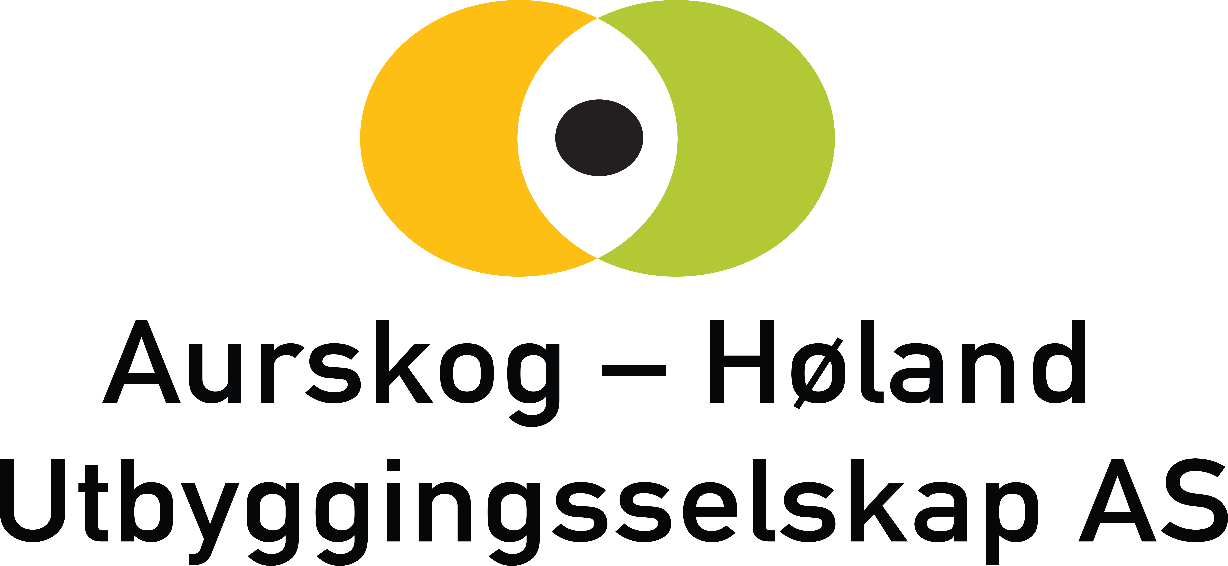 Møte Hemnes 04.05.2023
Innhold
Regulering av Hemnes Næringspark
Innspill overordnet myndighet
Veien videre
Muligheter
Regulering av Hemnes NP
Utbyggingsselskapet :

Positiv grunneier gjorde at Utbyggingsselskapet startet regulering av området til næringsformål i 2020

Mange utfordrende innspill fra overordnede myndigheter gjør prosessen lang og dyr

Reguleringen skal til sluttbehandling politisk i kommunestyret 19.juni 2023
Innspill regulering
Krav om konsekvensutredning

80/20 - Areal og transportplan Oslo / Akershus

Dyrkbar mark

Fortidsminner

Grunnundersøkelser

Brannslukkevann 50 l / sek i 1 time
Veien videre
Hvem skal utvikle området etter regulering?
Avklaring om løsning og kostnad på brannslukkevann 50 l/sek i 1 time
Hvis Utbyggingsselskapet skal utvikle området må økonomi og entreprenør på plass
Muligheter
Tre / fire lokale virksomheter har meldt inn ønske om tomt

Utvikling av Hemnes som lokalsamfunn

Bedre tjenestetilbud

Flere nyetableringer og lokale arbeidsplasser

Utbyggingsselskapet`s målsetning om å ha byggeklare næringstomter på alle tettsteder i kommunen